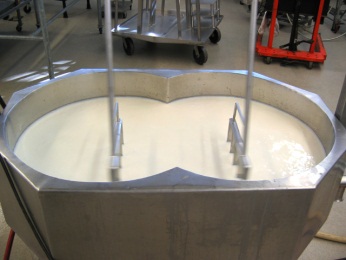 Milk
Flow chart
 for
manufacture
of 
Cheddar cheese 
from 
buffalo milk
Standardization 
(Casein: Fat= 0.68:1.0)
Milk Vat
Pasteurization
(63oC / 30 min or 72oC / 15 S)
Starter: Mesophillic 
(Str. Cremoris & /or Str. Lactis @ 1.25%)
Ripening of Milk
(31oC, increase in acidity ~ 0.01%, 30 min)
Renneting of Milk
(31oC / 30 min, Fromase: 2.5-3.0 g / 100 L, Dilution about 30X)
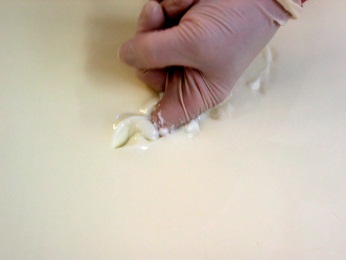 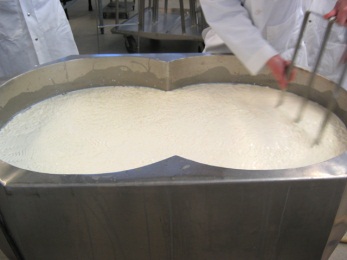 Cutting of Curd
(Cube size: ~ 1 cm, Whey acidity (W.A.) ~ 0.10%, Curd healing: 5-10 min)
Stirring
(Enough whey to float the curd)
Curd Setting
Curd Cutting
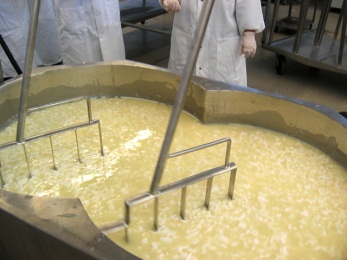 Cooking / Scalding
(Temp. rise: 31oC36.5oC, ~ 30 min)
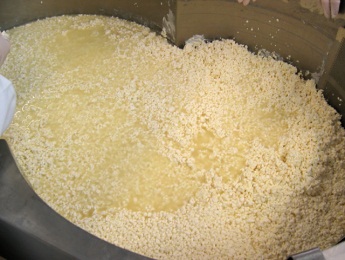 Draining of Curd
(1 / 2 of the vat content)
Cooking Curd
Add Salt (NaCl)
(@ 1.75% w / v of the whey drained)
Draining Curd
Cooking of the curd continued
(Temp.: 36.5oC, time ~ 40 min)
Setting of Curd & Draining of Whey
Page 1 of 2
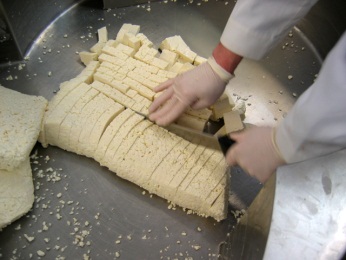 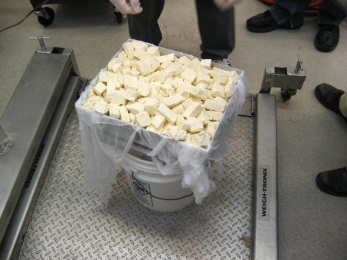 Piling
Two Pile: 30-45 min
W.A. ~ 0.25%
Three Pile: 30-45 min
W.A. ~ 0.30%
Packing: 45 min
W.A. ~ 0.17-0.18%
Turning: every 15 min
Cheddaring
(Time ~ 2 h, Final W.A.: 0.40-0.45 %, curd structure: “Chicken Breast”)
Milling the curd
(Curd strips ~ 5 / 8” X 2”)
Milling curd
Hooping in Mold
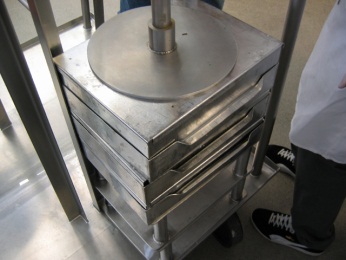 Hooping the curd
Initial pressing
(Time ~ 30 min)
Cheese Press
Dressing & final pressing
(Overnight, 12-16 h)
De-hooping, Weighing and Coding
Drying for rind formation
(Temp. 10-15oC, RH- 50%)
Paraffining
(Paraffin + Microcrystalline wax, 1:1; Temp. ~ 110-115oC; Deeping: 3-5 S)
Warm curing
(Temp.: 10-15oC, 
RH > 85%  <93%, 
Period: 6-18 wk.)
Cold curing
(Temp.: 5-6oC, 
RH- 75%, 
Period: 3-12 months)
Ripening of cheese
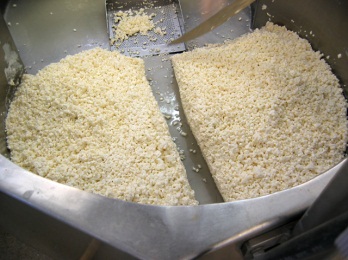 Grading the cheese
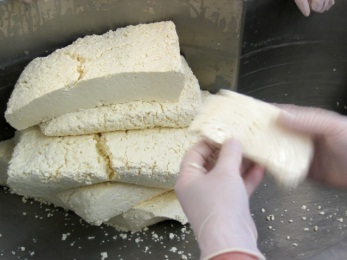 Storage and/or Marketing
Curd Packing
Curd Piling
Flow chart  for manufacture of  Cheddar cheese  from  buffalo milk
Source: (Prateek Kumar, 1995)
Page 2 of 2
Milk Reception and Standardization
Addition of Sweeteners and Stabilizers
CUP-SET YOGURT
Processing
(Homogenization, Pasteurization and Cooling to incubation temperature)
STIRRED YOGURT AND YOGURT DRINKS
Add colour, flavour, fruit
Fill into incubation tanks
Package in to cups
Incubate at desired acidity
Incubate at desired acidity
Cool
Inoculation with Starter culture
Cool
Blend 
(Colour, Flavour, Fruit Juice, Water, etc.)
Package in to bottles
Blend
(Colour, Flavour, Fruit)
Cool
Package in to cups
Cool
Flow Chart for Yoghurt Manufacture
Flow chart  for Chocolate Manufacture
Harvesting of Cocoa fruits
(Colour of ripe fruits - 4 to 6 months after flowering)
Ripening of fruits 
(1-2 days)
Peeling and separation of beans and pulp
Sorting
(bad beans, hollow beans, sprouting)
Fermentation of beans
(box, heap, basket, tray – 1.5 to 10 days)
Soaking of beans
(2 hrs.)
Washing of beans
(2 hrs for 4 t wet beans in 250 kg machine)
Milk
Drying
(Sun drying :1 week, Mechanical,: 20-44 hrs, 45-80 oC)
Fermented and Dried beans
Cleaning and Sorting the beans
Roasting of beans
Page 1 of 2
Breaking and Winnowing
Nib-Shell Mixtures
Shell
Nib
Germ-free Nib
Cocoa Manufacture
Chocolate Manufacture
Milling
Cacao-Mass (Chocolate Liquor)
Alkalization
Ingredient Addition
(Sugar, flavour, milk etc. and Cocoa Butter)
Milk
Removal of excess Moisture
Mixing
Fat Pressing
Refining
Conching
Press Cake
Cocoa Butter
Breaking
Tempering
Flow chart 
 for 
Chocolate Manufacture
Grinding
Molding
Enrobing
Sifting
Plain or Milk Chocolate
Chocolate-Coated Goods
Cocoa Powder
Page 2 of 2
Mixing of Ingredients
(Wheat flour, Water, Yeast, Salt, etc.)
Kneading the Dough
First Fermentation
Punching
Second Fermentation
Dividing of Dough
Intermediate Proofing
Rounding and Molding of Dough into Baking Pan
Baking
Cooling
Slicing (optional)
Packaging and Storage
Flow Chart for Bread Making
Soybeans
Cleaning
Soaking
Washing
Washing
Heating
Separation
Okara
Okara
Separation
Heating
Wet Grinding
Soymilk
Flow Chart for Preparation of Soymilk
Cucumbers
Washing
In-take shrinking (optional)
Heading
Covering
Acidification
Salt addition
Acetate buffering
Starter culture addition
Fermentation
Salt stock storage
Desalting
Packaging into containers
Packaging into containers
Spice/brine-vinegar addition
Closure of containers
Refrigerated storage
Flow Chart for the Production of Pickles